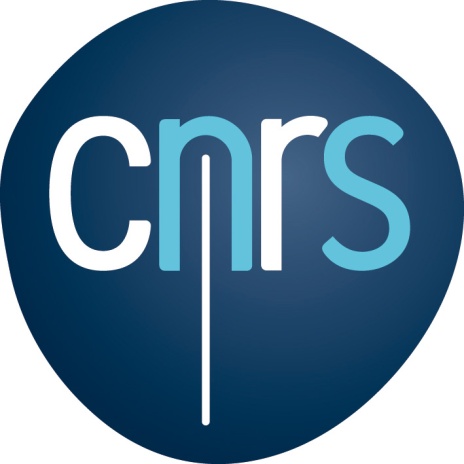 A two-mode range meter for nanometric accuracy                                   (& picometric resolution) long distance measurements in space
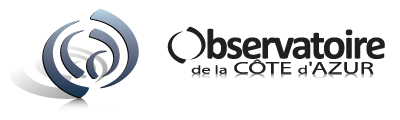 D. H. Phung1, C. Courde1, A.Brillet1, C.Alexandre2, M. Lintz1 (michel.lintz@oca.eu), 
1ARTEMIS, Observatoire de la Côte d'Azur, Nice, France
2Laboratoire CEDRIC-LAETITIA , CNAM, 292 rue Saint Martin, 75141 Paris, France
Iliade Collab. with Etienne Samain (GéoAzur, OCA) and Stéphane Pitois (ICB, Univ. Dijon)
Funding: ANR (grant ANR-07-BLAN-0309-01) and CNES
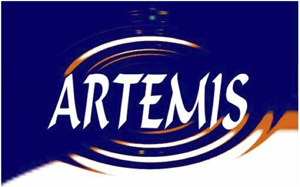 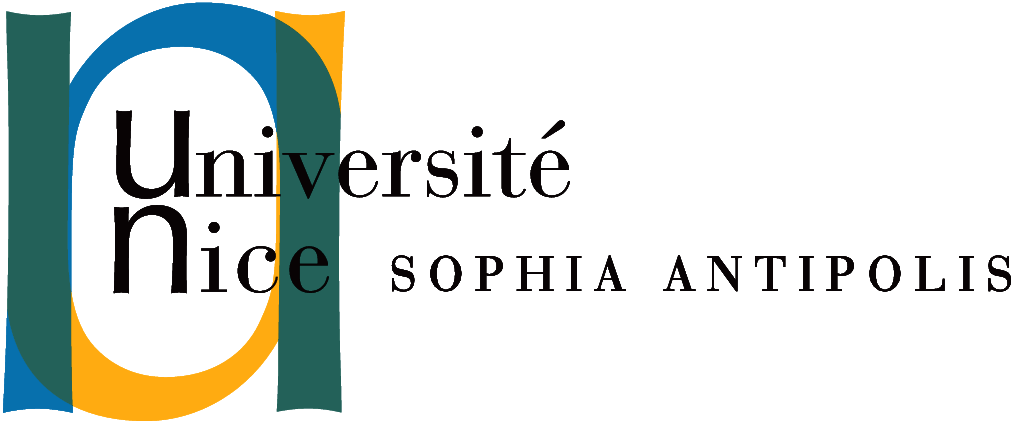 - A two-mode beam probes the reference and measurement paths
			- Interference signal provides cm- and µm-scale measurements
			- absolute distance information from time-of-flight measurements
			- sub-nm precision expected. 0.3nm resolution over 135µs
Iliade
Experimental setup
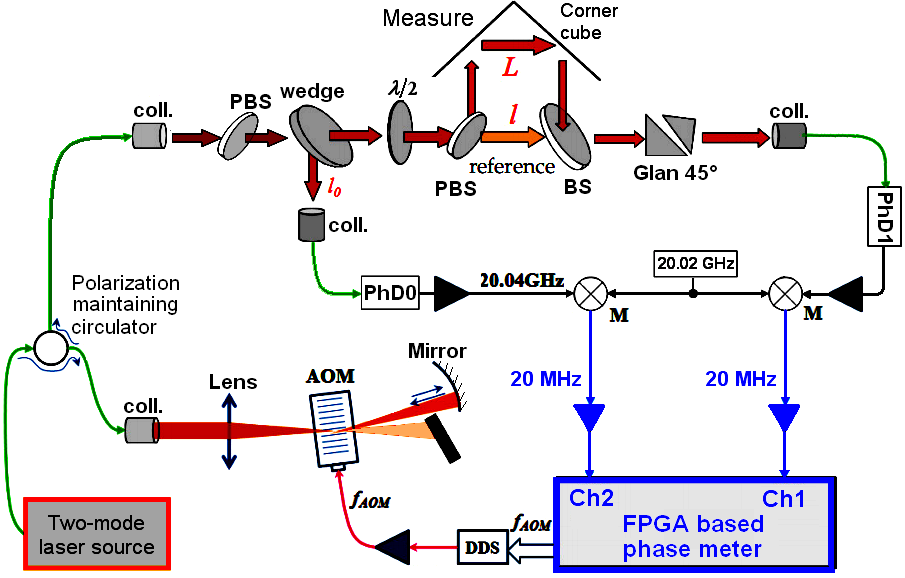 Collimator
Collimator
target
two-mode
beat
Measurement 
arm
Measurement  principle
Two phase measurements of optical wavelength (1.55 microns) and the synthetic wavelength (15 mm) are extracted from the same two-mode interference signal to prevent systematic errors due to slow drifts in the micro wave components.
Phase and
amplitudes
FPGA
L scan
104 dents! 
(F=20GHz, 
opt=1.5µm)
Laser beams ; Optical fibre, HF (20 GHz) signals,  IF (20 MHz) signals 
(P)BS: (polarizing) beam splitter;  AOM: Acousto-optic modulator; DDS: direct digital synthesizer. PhD: photodiodes M: mixers
One elementary measurement cycle (3 data points): 135 µs. 
Full measurement cycle (320 elementary cycles) = 43ms
2πc/ = , "synthetic wavelength",  15 mm
2πc/ = , optical wavelength, 1.55 µm
Systematic  errors
vopt  scan
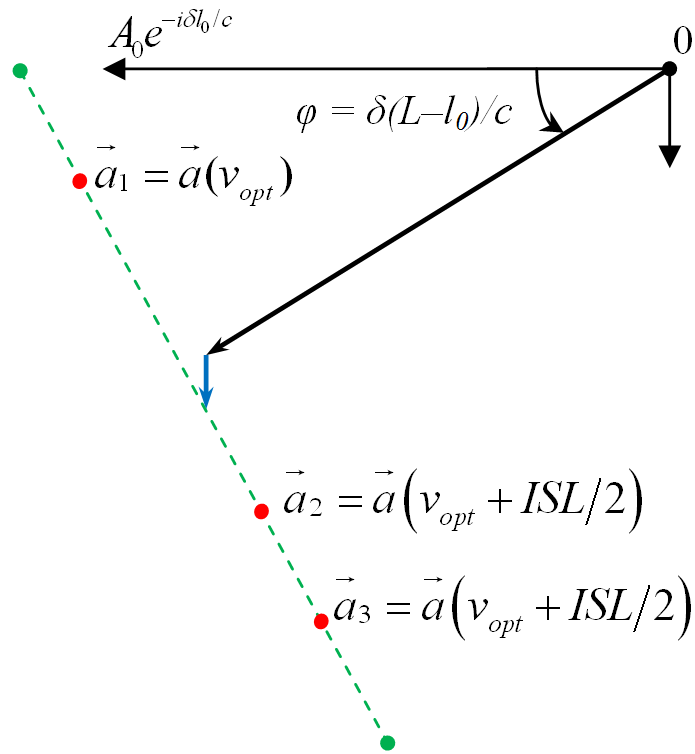 Electronic Cross-talk  between detection channels  (-60dB; 4 parameters)
Three different length scales 
        1. a time-of-flight measurement, 
 		=> absolute ranging,  precision <mm,
	2. "synthetic wavelength" phase 
		(modulo  Λ=c/20GHz=15mm)
	3. optical wavelength phase 
		(modulo λopt=1.5µm=Λ/104), 
		=> high resolution (0.3nm in 135µs)
easily corrected in the measured data
Amplitude-to-phase coupling in the 20 GHz photodiode
Transient AM/PM coupling
Stationary AM/PM coupling
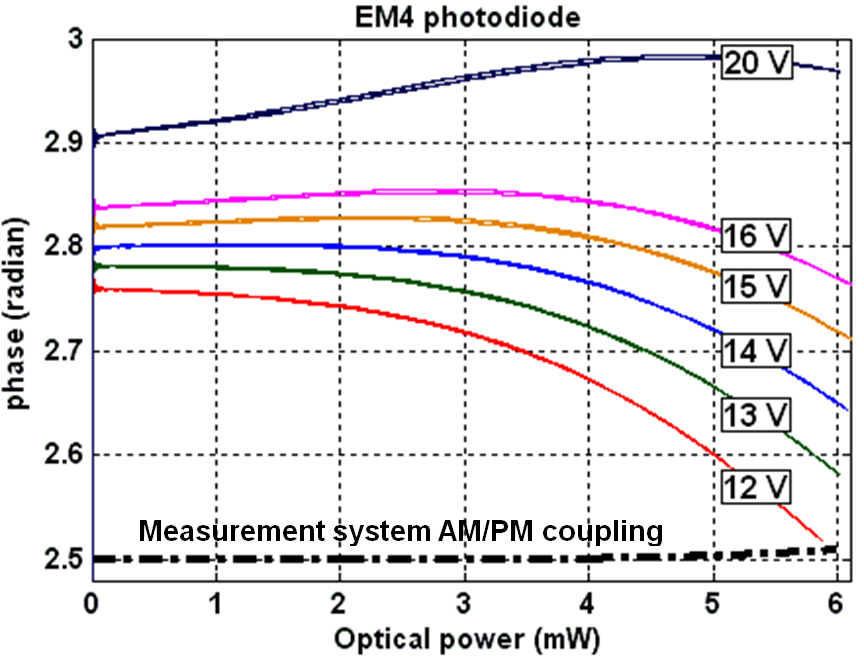 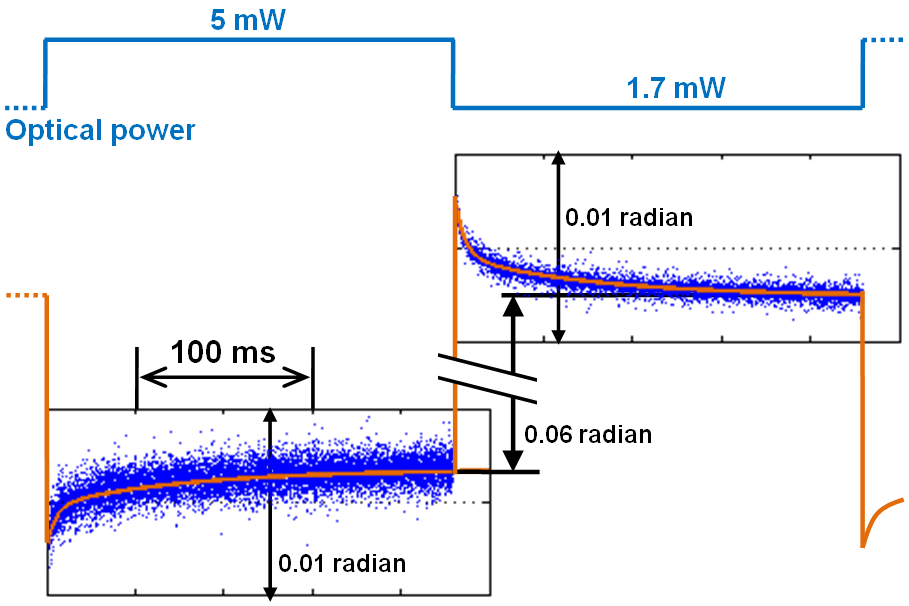 4
Thermal effects
µs & ms time scales
Requirement: µ-wave measurement precision has to be better than 10-4 cycle and 10-4 !
Ranging measurement resolution
200 pm at 135 µs (expected 150 pm)
 10 pm expected @ 43 ms
Allan deviation of measurement noise
Length measurement, shifted by 7.492717 m
difficult to correct!
easily corrected
acoustic perturbations 
of the 7.5 m optical path
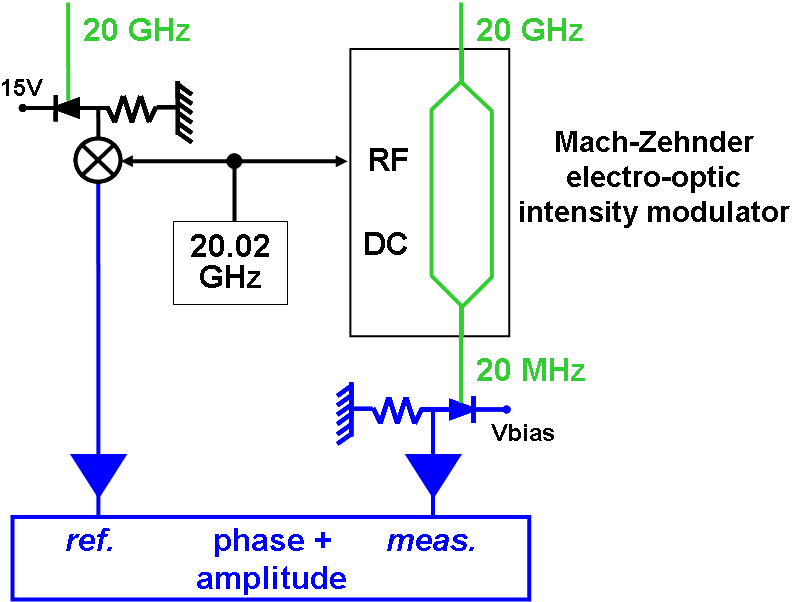 How to reduce AM/PM by 1000 ??
13.5 ms
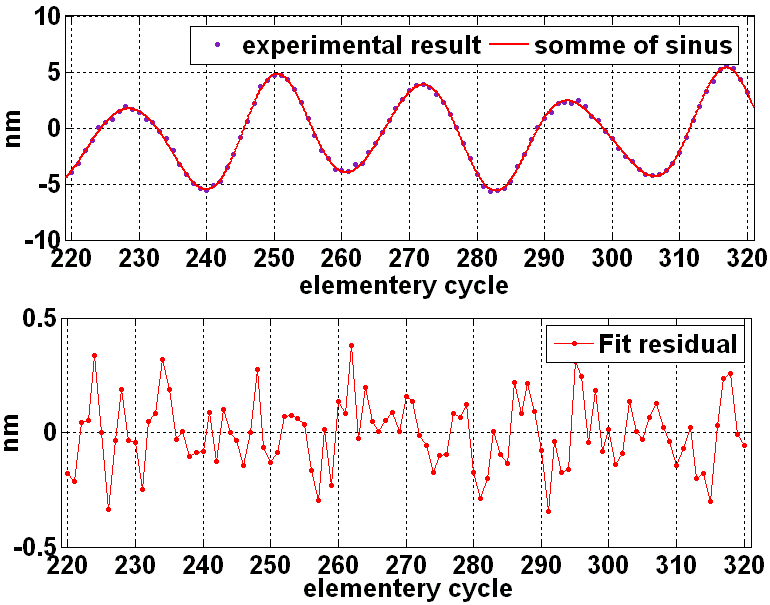 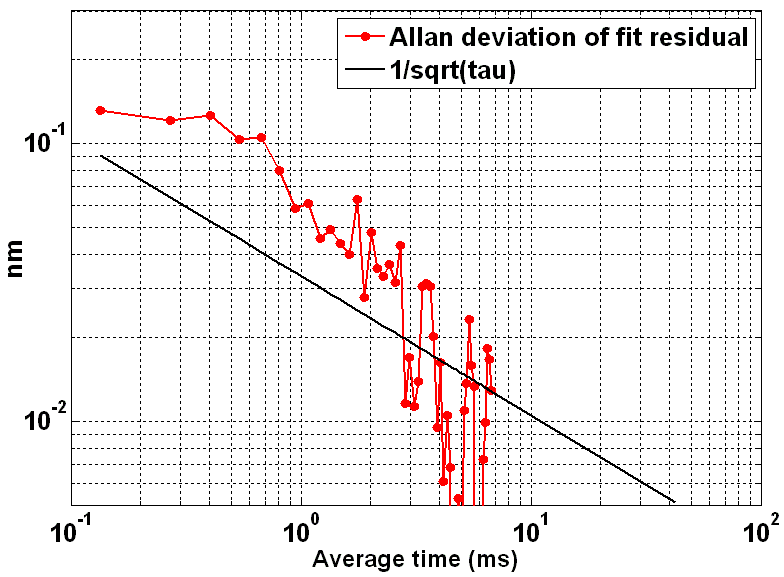 Mixer replaced by an optical demodulator 	(before the photodiode) :
 Systematic reduced by fact. 1000 (20GHz/20MHz)
 Electrical cross-talk between the reference and measurement chains is lower (-80 dB)
Experimental signals, L scan
and better than 10 pm at 43 ms.
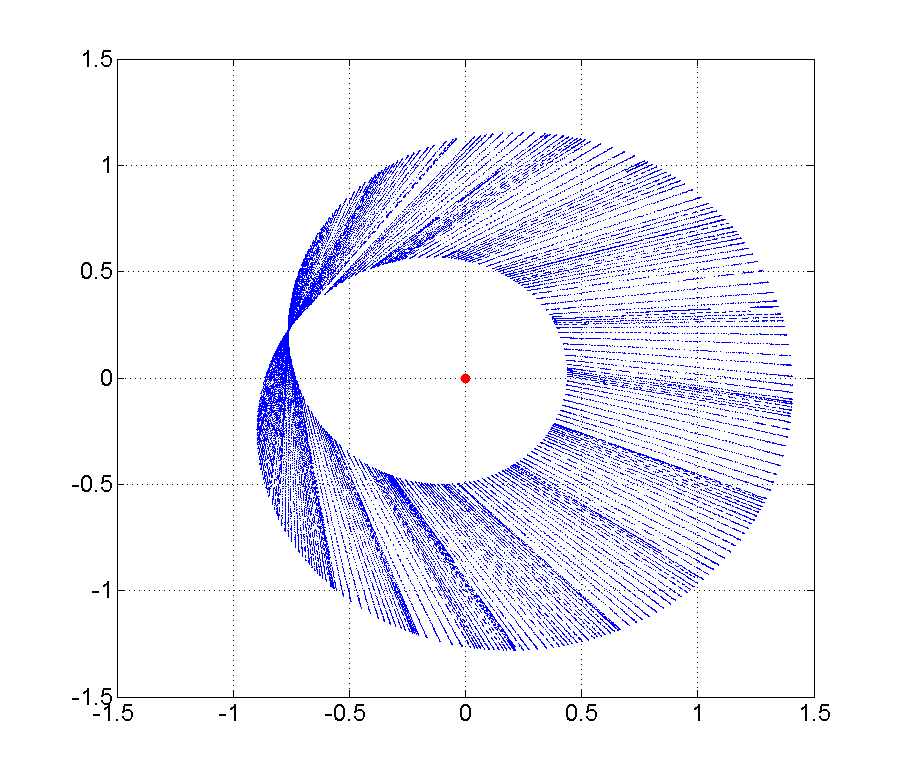 phase/amplitude diagram
The resolution measurement is better than 200 pm at 135 µs.
conclusions
    Complex signal... 
        ...with strong signature, 
        helps identification of systematics
    Accuracy not yet tested, (expected: nm)
	but 200 pm resolution @ 150 µs,
	improves as 1/
    Solution has been found to AM-to-PM
    No femtosecond laser
    Update rate 50 ms, possibly 150 µs
 
     Phung et al Opt. Lett. 38(2013) p. 281
      Phung et al, Meas. Sci. Technol. (submitted)
Measurement convergence , 2000 full cycle measurements,
1 cycle ~ 15 mm
using  optical demodulation 
(PhD detects 20 MHz modulation)
using electrical demodulation 
(PhD detects 20 GHz modulation)
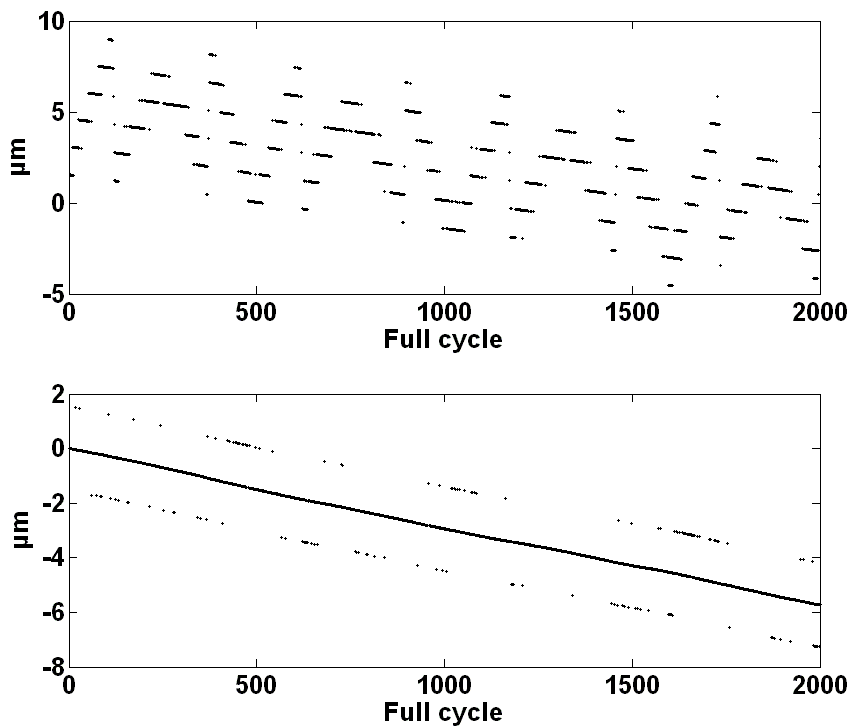 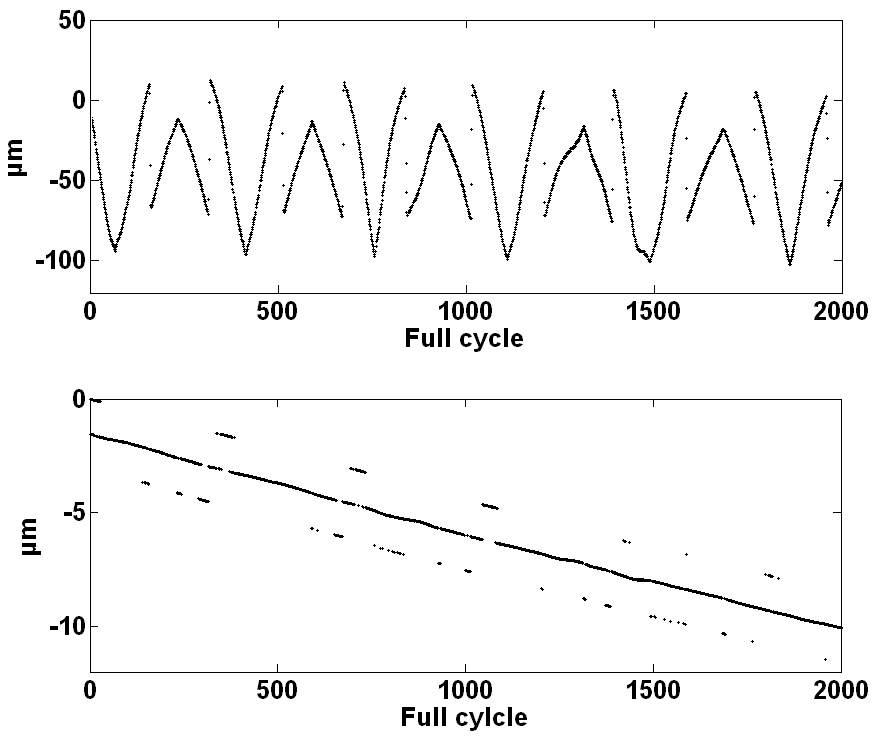 Raw data:
large systematics
Raw data
100 s
100 s

3 corrections:    cross-talk
                             stationary AM/PM
                             transient AM/PM
2 corrections:    cross-talk
                                  stationary AM/PM
Convergence: 86 % (exp. 100%)
residual systematics
Convergence: 92 %  (exp. 93.5%)